19. Magnetic Properties of Atoms
쉽게 설명할 순 없지만 역시 쿨롱 상호작용
쿨롱 상호작용 아님. Rule 1+2Rule 3
Helmholtz 자유에너지
Cu is 
diamagnetic!
19. Magnetic Properties of Atoms
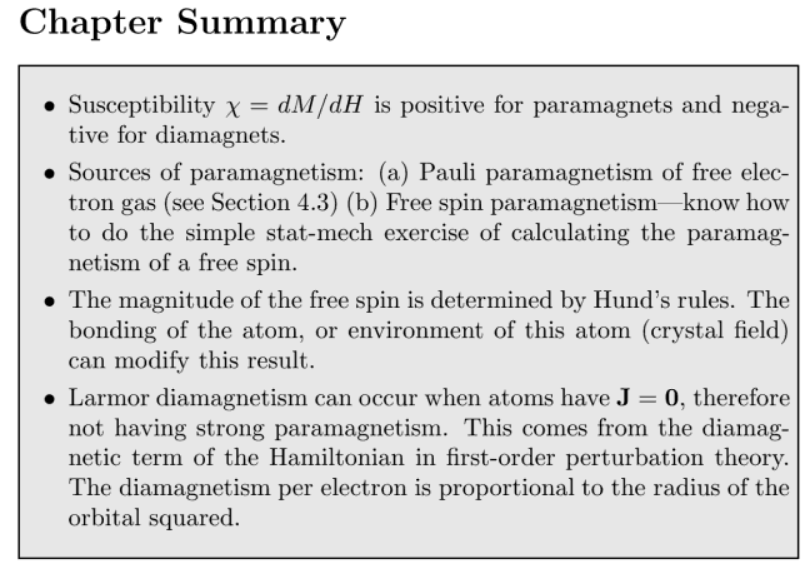